“Your Project Here”
A quick guide to making PowerPoint work for you!
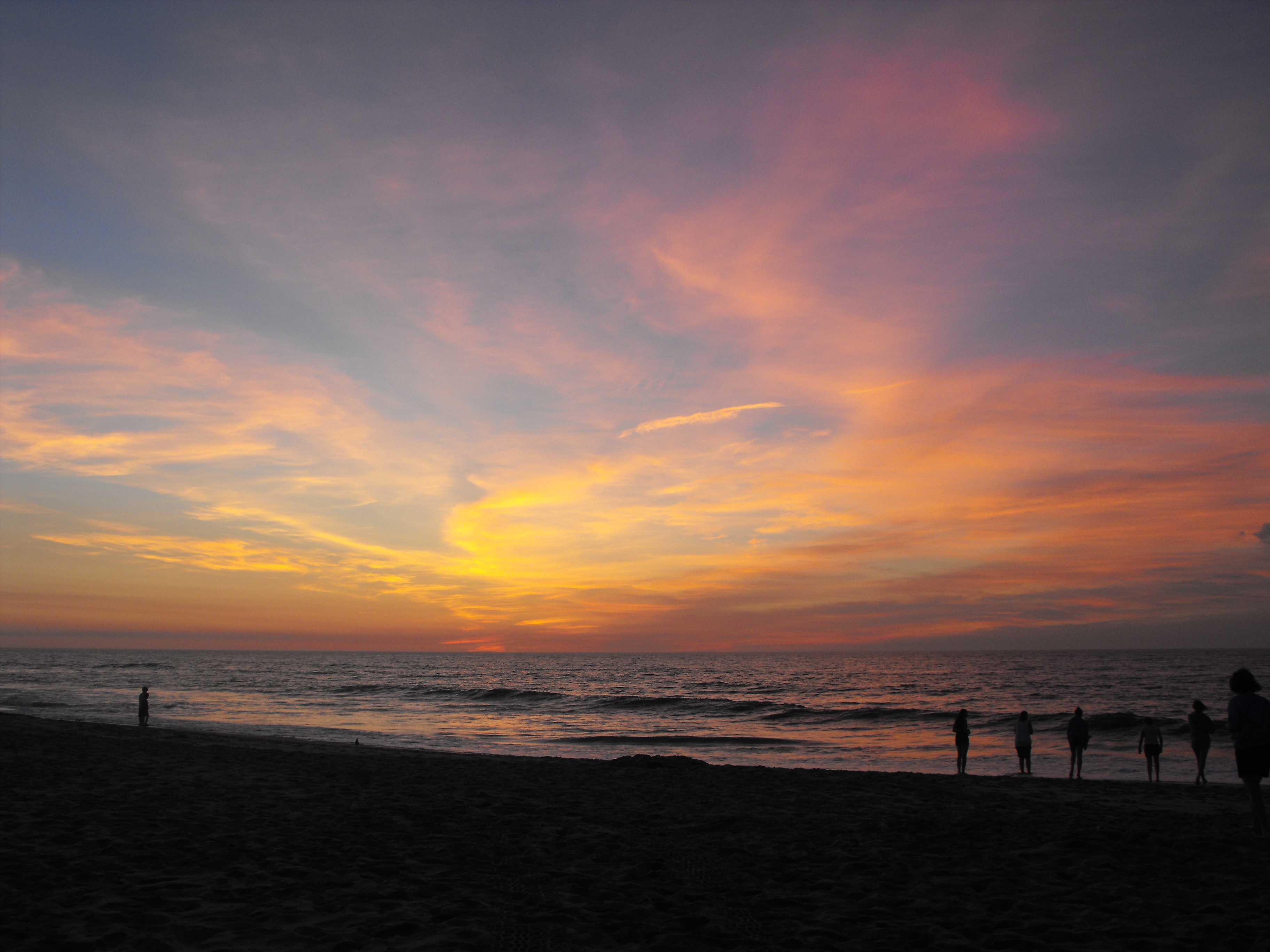 “Open with a strong visual and/or quote.”
And take this opportunity to engage with your audience!
We want to know…
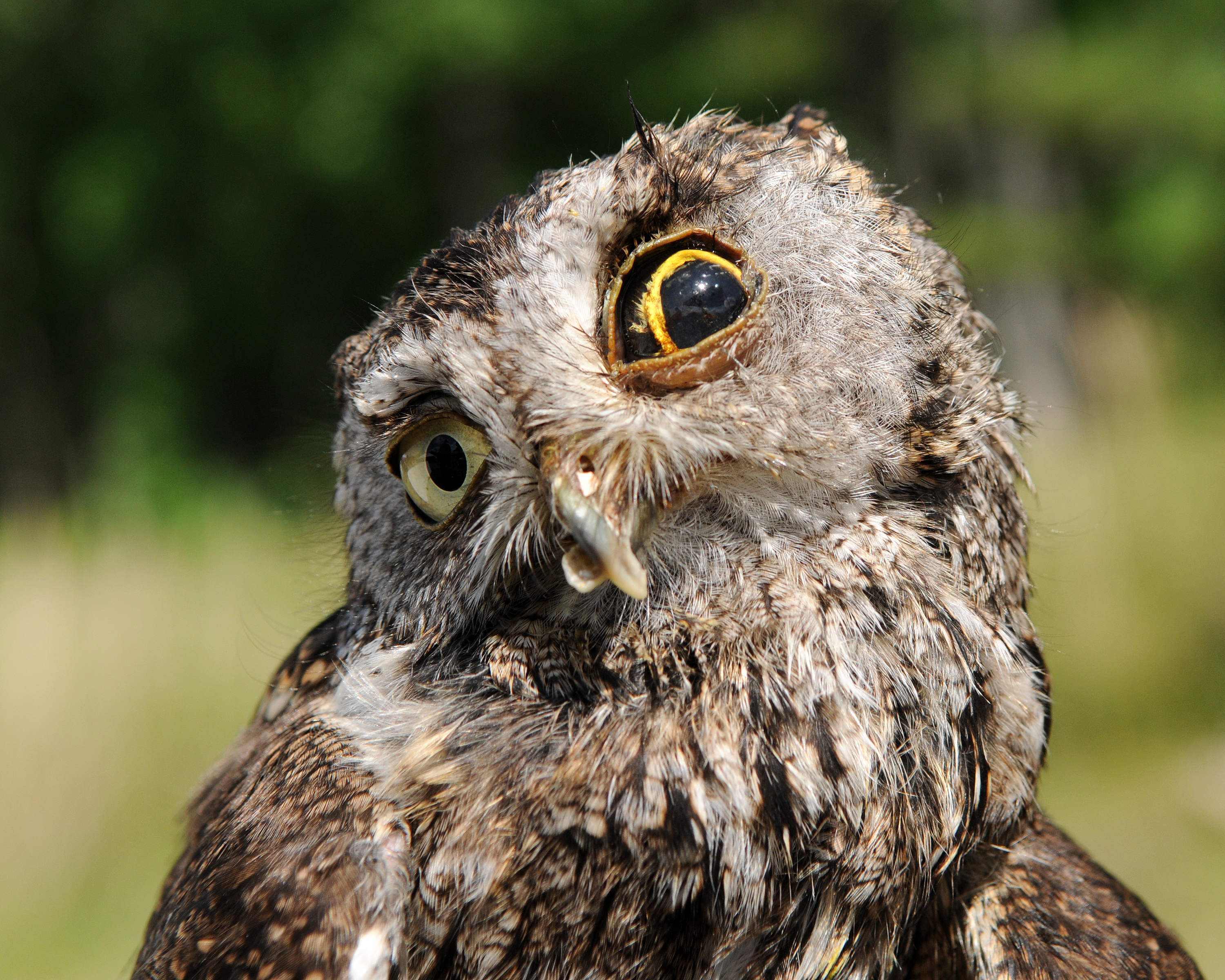 About You!

Who you are

Something interesting about you

What you’re passionate about

Why you’re giving this presentation
[Speaker Notes: Try to establish a rapport with your audience by balancing personal details with relevance.  For example, you might be passionate about coin collecting, but unless you’re giving a talk the local chapter of the American Numismatic Society, that may not be relevant to the presentation (<-----See what we did there? Did you even know the word “numismatic” before today?)]
Tell Us About the Project
Do
Don’t
Provide key information
Include visuals 
Let people ask questions
Use consistent fonts
Overload a slide with info
Read directly from the slides
Use distracting transitions
Forget to proof your work
[Speaker Notes: Use the slides as a prompt, not a crutch!  You can put additional specifics you might need help remembering here in the notes section.  Only you will be able to see it while in slideshow mode.]
Give us more information!
“Please, sir, I want some more!”
Important Concepts
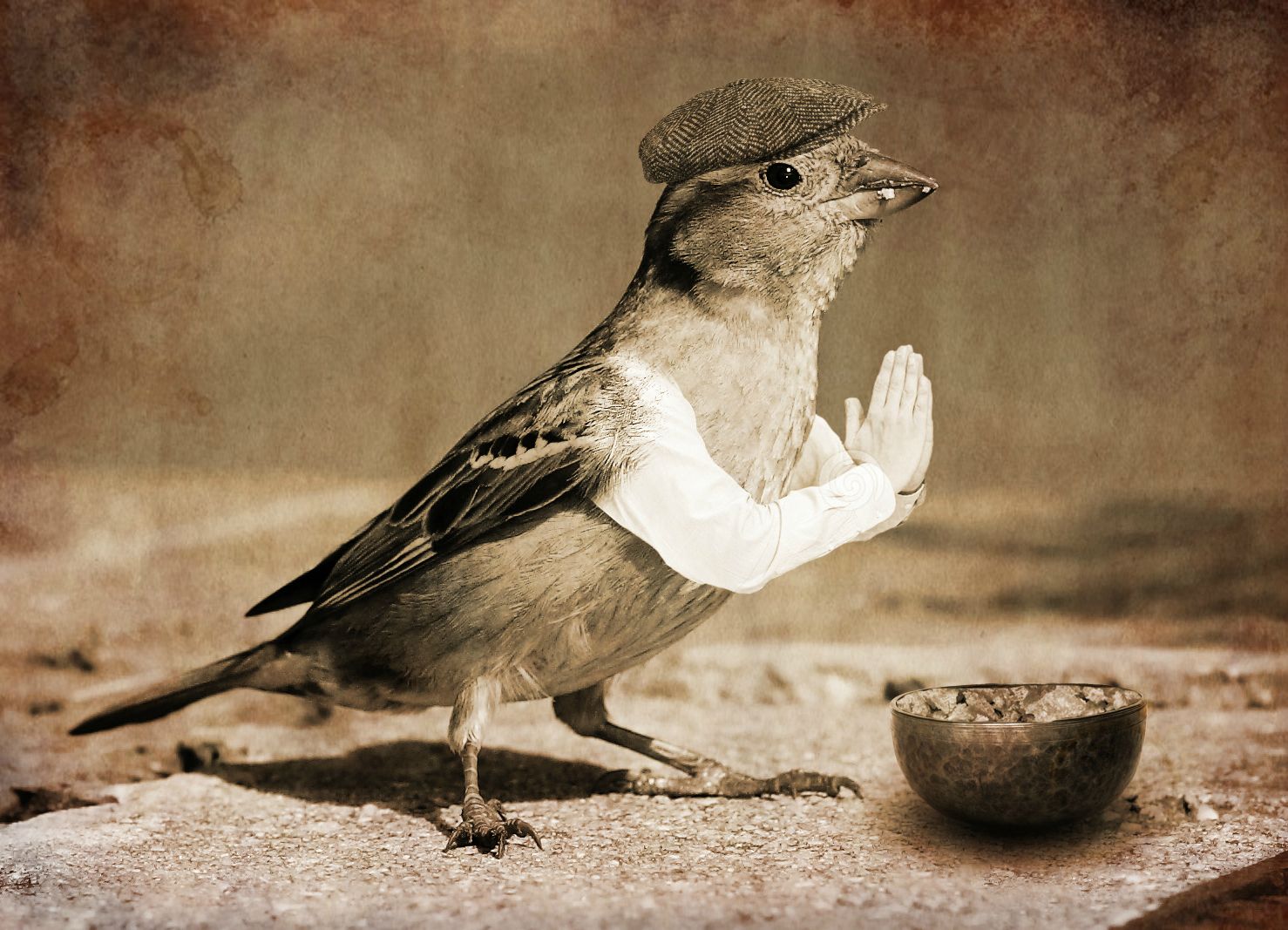 Challenges
Standout Moments
Next Steps
Image Source: https://imgur.com/r/birdswitharms/Dha6uMr
[Speaker Notes: The number of slides varies (we suggest no more than 15-20) but remember -- Use the slides as a prompt, not a crutch!  You can put additional specifics you might need help remembering here in the notes section.  Only you will be able to see it while in slideshow mode.]
Make it Interesting!
[Speaker Notes: Other examples of presentation enhancements might include audio clips, charts and graphs, or accompanying handouts or worksheets.]
Bring it back home ….
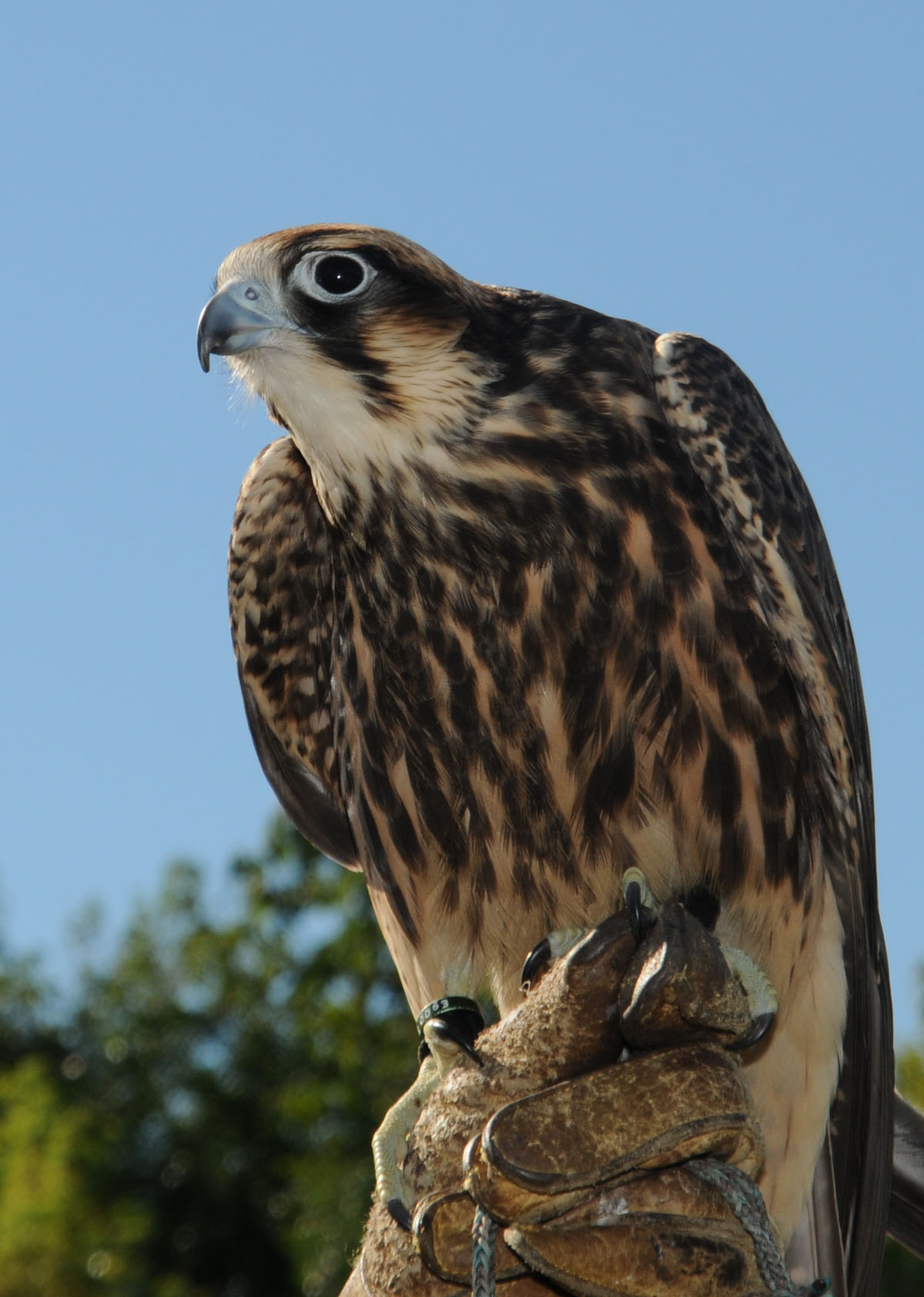 What did the larger community gain?

What did you gain?

What are you most proud of?

How did you make a difference?

Biggest lesson learned?
[Speaker Notes: What’s the “take home” message for your audience?  What do you REALLY want them to walk away knowing?]
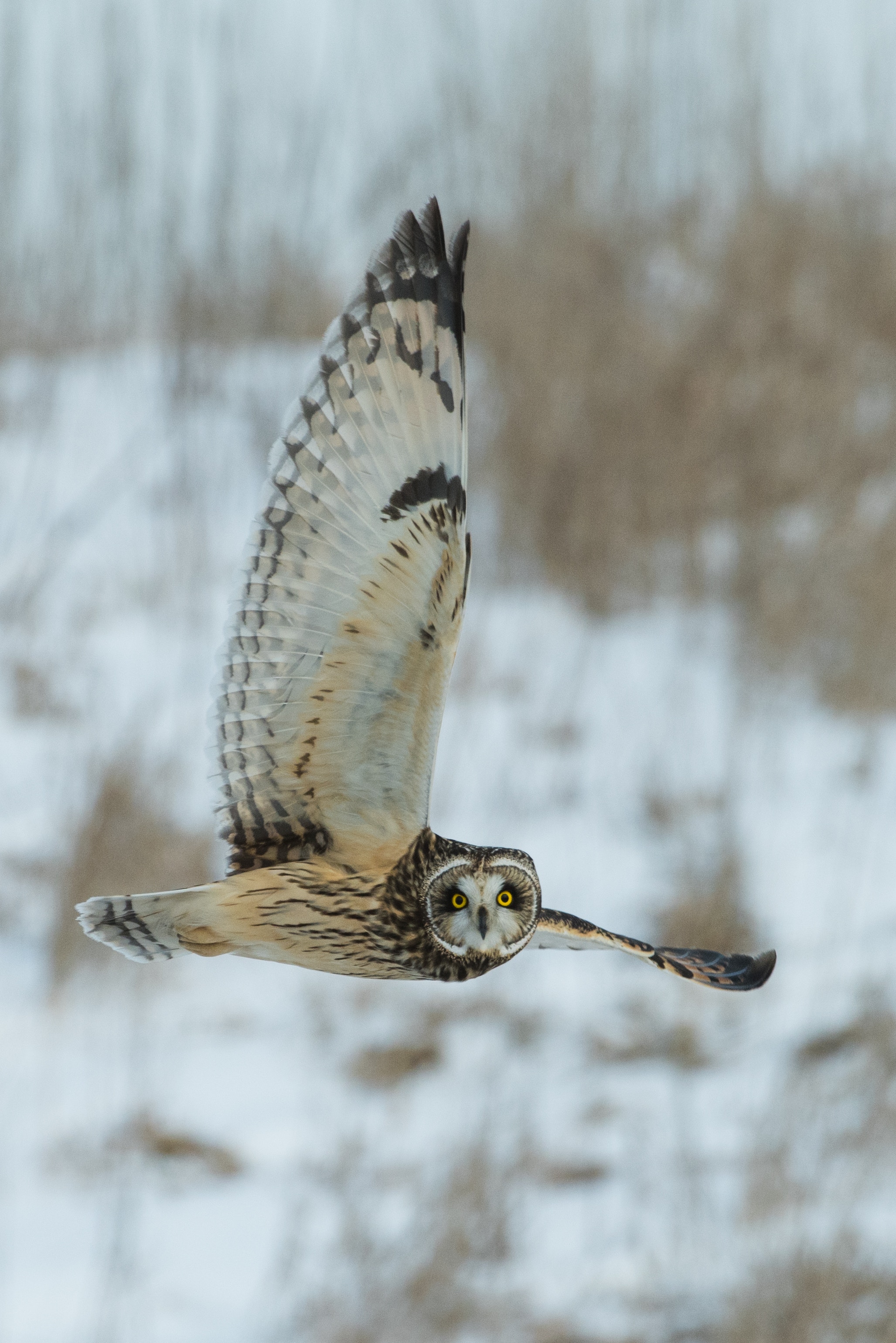 Thanks for your time!
PowerPoint by 
Dr. Alison Sasnett, US Fish and Wildlife Service
703-358-2647
Photo by Richard Lee
[Speaker Notes: Always include a closing slide with “thanks” and contact information.]